Итоговая работа по дисциплине«Основы православной педагогики» на тему:«Идеи о воспитании человека святого праведника Иоанна Кронштадского»
Подготовила:
старший воспитатель 
МБДОУ «Детский сад «Сказка» с.Алекскеевка Яковлевского городского округа»
Князева Е.В.

2020 г.
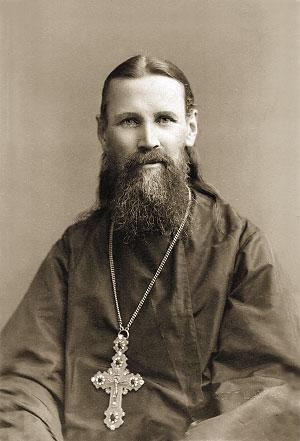 Преподобный Иоанн Кронштадтский
Святой праведный Иоанн Кронштадтский (настоящее имя 
Иван Ильич Сергиев) 
родился 1 ноября 1829 г. 
в селе Сура 
Архангельской губернии
 в семье сельского дьячка
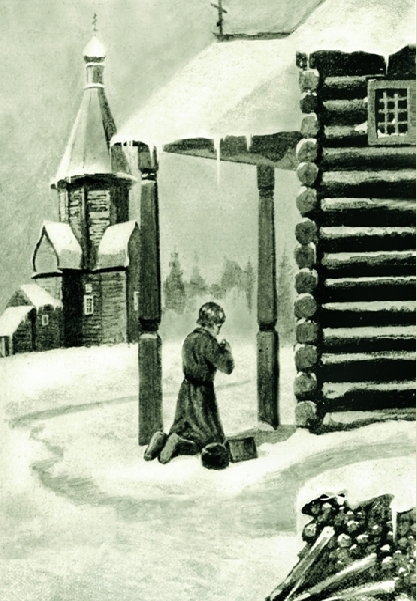 С девяти лет обучался в приходском Архангельском училище. 
Трудно давалась ему грамота, из-за чего он сильно скорбел и молил Бога о помощи
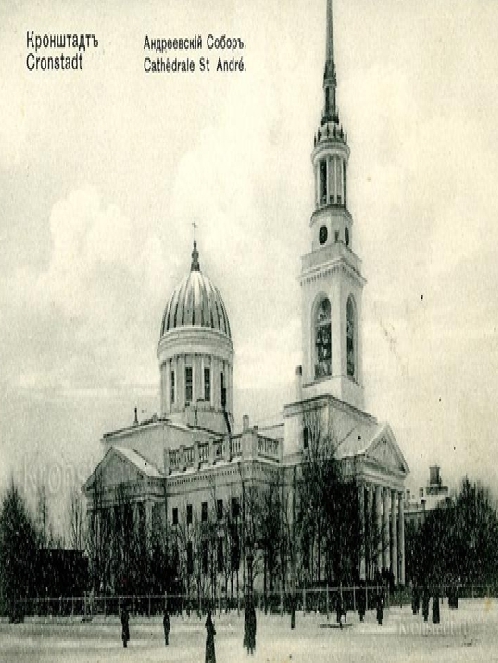 В 1855 г. Иоанн стал священником Андреевского собора в Кронштадте, 
где прослужил
 53 года
Насущная важность «науки удаляться греха, побеждать грех  
и устремлять к добродетели через 
христианскую жизнь»
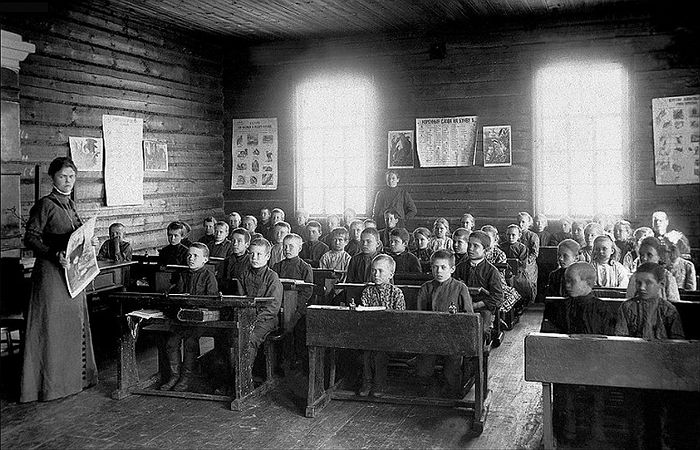 С 1857 по 1862 г.г. преподавал Закон Божий в Кронштадском уездном училище.
С 1862 по 1889 г.г. в Кронштадской гимназии
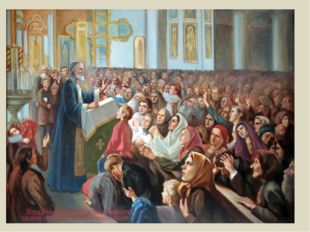 К Иоанну стали обращаться за помощью не только жители Кронштадта, но и Петербурга, а затем и со всей России и из-за границы
Труды Иоанна Кронштадского
«Правда о боге, мире и человеке»
«Христианская философия»
«Мысли Христианина»
«Путь к  Богу»
«Мысли о различных предметах христианской веры и нравственности»
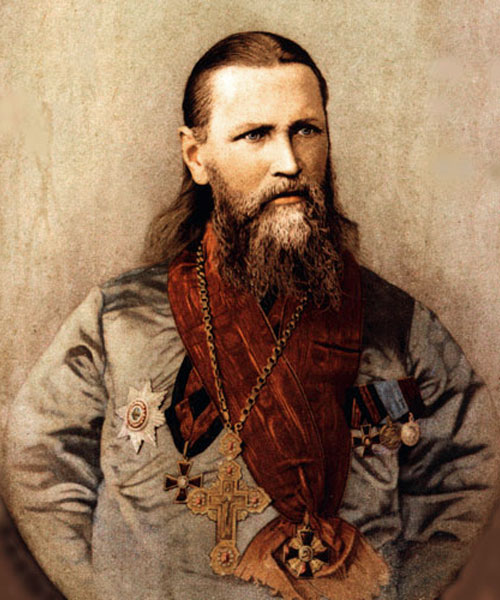 Пастырский дневник
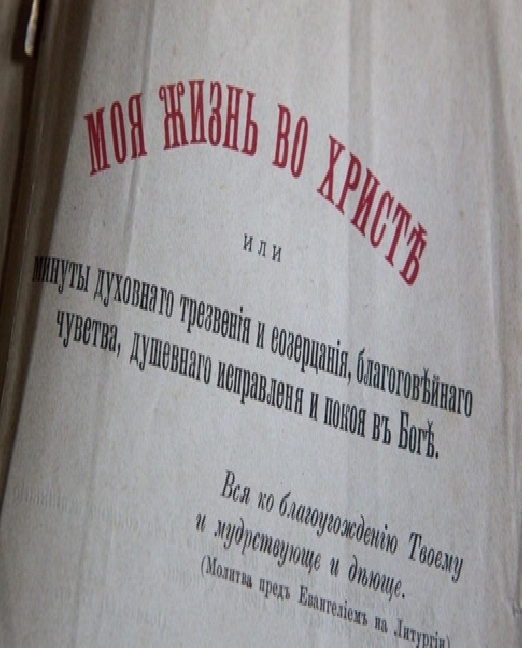 В полном собрании сочинений 
о. Иоанна издания 1893 г. 
«Моя жизнь во Христе»
 занимает 3 тома
 в 1000 с лишком страниц
«Нужно любить всякого человека и в грехе его, и в позоре его, — говорил о. Иоанн, — не нужно смешивать человека — этот образ Божий — со злом, которое в нём»
«Ты ненавидишь 
врага – ты глуп… 
люби врага – 
и ты будешь премудр». 
«Надо помнить, что в том и христианская вера состоит, чтобы любить врагов»
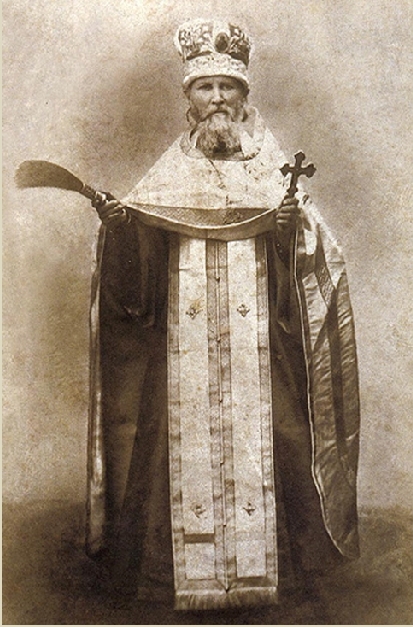 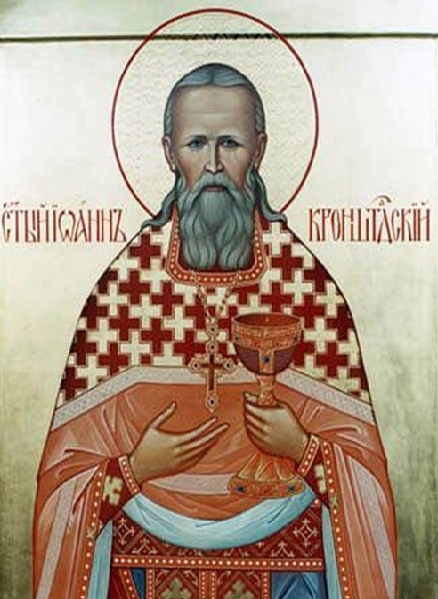 «Молитесь, 
Господь поможет вам по вере вашей»
«Имея Христа в сердце,
 бойся, как бы не потерять Его, а с Ним сердечный покой. 
Трудно начинать снова. 
Усилия прилепиться к Нему 
опять после отпадения 
будут стоить многих горьких слез.  Держись же всеми силами за Христа и не теряй святого дерзновения перед Ним»
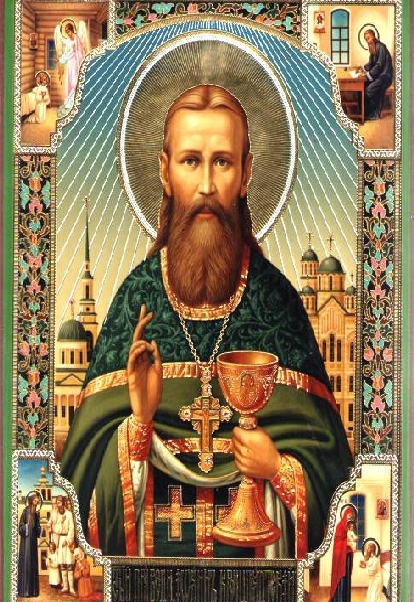 Урок об образовании
При образовании юношества о чем надо больше всего стараться? 
О том, чтобы стяжать ему просвещенна очеса сердца  
[Ефес. 1, 18].
 Не замечаете ли, что сердце наше — первый деятель в нашей жизни, и во всех почти познаниях наших зрение сердцем известных истин (идея) предшествует умственному познанию.  Идея принадлежит сердцу, а не уму — внутреннему человеку, а не внешнему. Поэтому весьма важное дело — просвещенна очеса сердца  при всех познаниях, но особенно при познании истин веры и правил нравственности.
Принципы педагогической деятельности св.прав. Иоанна Кронштадтского:
Бог есть основа и источник всей жизни и всякого познания, цель и смысл человеческой жизни 
      и деятельности
      «Без Христа суетно все образование. В основе всякого человеческого учения и дела должно быть евангельское  учение Христа»
Преподавание должно быть простым и цельным
      «Позаботимся о возможной простоте преподавания, не сором ли оказалось все, что было преподано искусственно и безжизненно? Область знаний безгранична... достаточно выбрать самое необходимое и привести это в стройную систему»
Преподавание должно быть неотделимым от воспитания, а воспитание должно иметь приоритет над обучением

    «Учитель должен воспитывать душу ребенка, а не просто набивать его голову информацией. «Можно и весьма много знать, как говорится, проглотить науку, быть весьма ученым человеком и в то же время, увы, быть негодным человеком и вредным членом общества».

   «При образовании чрезвычайно вредно развивать только рассудок и ум, оставляя без внимания сердце, – на сердце больше всего нужно обращать внимание, сердце – жизнь, но жизнь, испорченная грехом; нужно очистить этот источник жизни, нужно зажечь в нем чистый пламень жизни так, чтобы он горел и не угасал и давал направление всем мыслям, желаниям и стремлениям человека, всей его жизни».
Без благодатной помощи христианской Церкви невозможно полноценное воспитание, прежде всего - сердца

    «Истинный Педагог у нас один – это Христос, и все совершается Им и через Него в душе ребенка. Один только есть Учитель, Который, собственно, научает, – Христос. Его слово внутри нас научает; где нет Его слова внутри нас, там слова вне звенящие – лишь шум пустой».  

   «Помните, что Господь Иисус Христос и теперь с вами всегда невидимо; Сам учит вас невидимо, внутренне, если только вы внимательны».
Педагогу нужно иметь дар любви к детям
    
     «Вы дети мои, ибо я родил и рождаю вас благовествованием о Христе Иисусе. Духовная кровь моя – наставления мои – текут в жилах ваших. Вы дети мои, потому что я имею вас всегда в сердце своем и молюсь за вас. Вы дети мои, потому что вы духовные чада мои. Вы дети мои, потому что я действительно, как священник, отец и вы называете меня батюшкою»
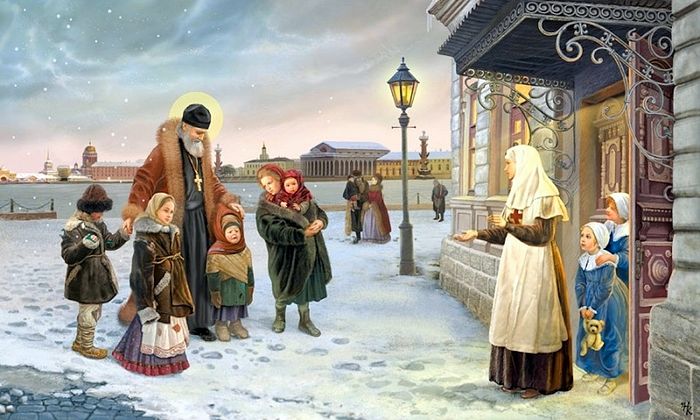 Св. Иоанн Кронштадтский приводит бездомных детей в приют
Педагог должен иметь воодушевление от Духа Святого и нести ответственность за свою деятельность перед Богом
     
      Ибо дети – Его достояние, в них не только наше будущее, но и настоящее и особенно вечное будущее. «Блюди крепко, – напоминает отец Иоанн педагогам, – да не презришь в сердце единого от младенцев сих (Мф. 18: 10), почему-либо тебе не нравящегося. Ты презришь Ангела Божия, приставленного к нему. Ты презришь чадо Божие; ты презришь Самого Господа, Отца всех младенцев по преимуществу»
Крайне вредна погоня за обилием знаний
    "Не в том сила, чтобы преподавать многое, а в том, чтобы преподать немногое, но существенно нужное... Область знаний безгранична. Но область полезных и существенно необходимых знаний ограничена. Из множества достаточно выбрать самое необходимое и привести это в стройную систему, соображенную с количеством других предметов... В противном случае мы будем разрушать труды один другого»

    «Учитель должен воспитывать душу ребенка, а не просто набивать его голову информацией.  "Можно и весьма много знать, как говорится, проглотить науку, быть весьма ученым человеком и в то же время, увы, быть негодным человеком и вредным членом общества».
Нужно вовремя замечать и всеми силами исцелять душевную порчу, не смешивая при этом человека со злом, которое в нем
     «Которого ребенка не прогрели родители и ближние до корня души, до корней всех чувств его, тот так и останется мертв духом для Бога и добрых дел». 
      «Предостерегайте детей в отношении греха и его последствий! Не оставляйте детей без внимания относительно искоренения из сердца их плевел грехов, скверных, лукавых и хульных помышлений, греховных страстей, наклонностей и привычек, из которых слагается и наша жизнь. Враг спасения и плоть грешная не щадят и детей, семена всех грехов есть и в них. Представьте детям все опасности и скорбные последствия их грехов, чтобы они по неведению и невразумлению от старших не утвердились на пути жизни в греховных пристрастиях и навыках, которые с возрастом умножаются и растут».
Важнейшие факторы воспитания в педагогических воззрениях отца Иоанна
Личный пример учителя, ориентирующий и препровождающий к небесному Первоучителю - Господу нашему Иисусу Христу.2. Благодатная помощь от Бога по молитвам и участию в церковных таинствах.3.  Духовническое руководство воспитуемым.4. Душеполезное обучение, прежде всего Закону Божьему, а также общение, чтение, наставление о старших и более опытных.5.Благотворная христианская среда, которую представляет православная семья и церковная община.
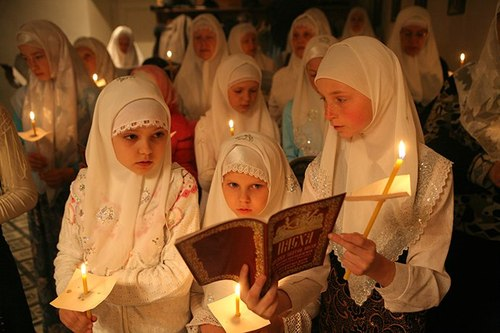 При образовании чрезвычайно вредно развивать только рассудок и ум, оставляя без внимания сердце, — на сердце больше всего нужно обращать внимание; сердце — жизнь, но жизнь, испорченная грехом; нужно очистить этот источник жизни, нужно зажечь в нем чистый пламень жизни, так чтобы он горел и не угасал, и давал направление всем мыслям, желаниям и стремлениям человека, всей его жизни. Общество растленно именно от недостатка воспитания христианского.
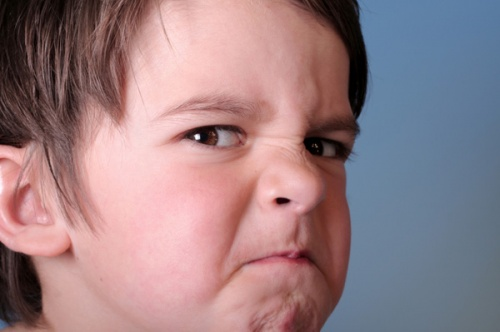 Родители 
и воспитатели! 
«Остерегайте детей своих со всею заботливостью от капризов пред вами, иначе дети скоро забудут цену вашей любви, заразят свое сердце злобою, рано потеряют святую, искреннюю, горячую любовь сердца, а по достижении совершенного возраста горько будут жаловаться на то, что в юности слишком много лелеяли их, потворствовали капризам их сердца. Каприз — зародыш сердечной порчи, ржа сердца, моль любви, семя злобы, мерзость Господу».
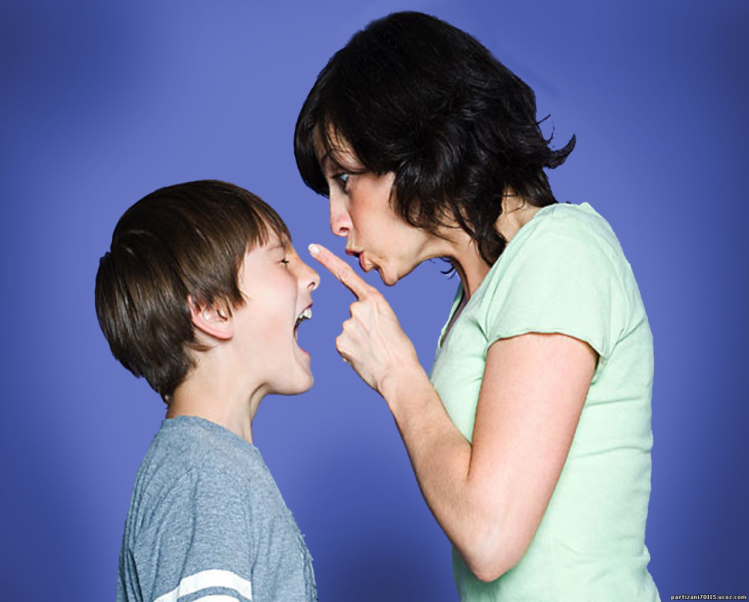 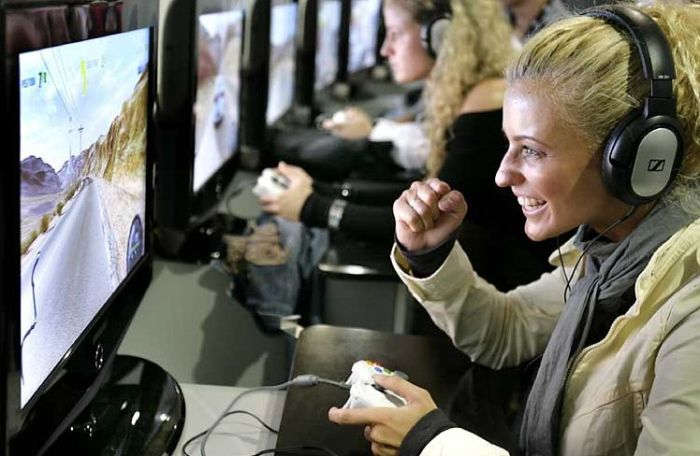 «Удивительная болезнь явилась нынче, — 
это страсть к развлечениям. Никогда не было такой потребности к развлечениям, как нынче. Это прямой показатель того, что людям нечем стало жить, что они разучились жить серьезною жизнью, трудом на пользу нуждающихся и внутреннею духовною жизнью, и начали скучать! И меняют глубину и содержание духовной жизни на развлечения! Какое безумие! Точно дети лишенные разума!»
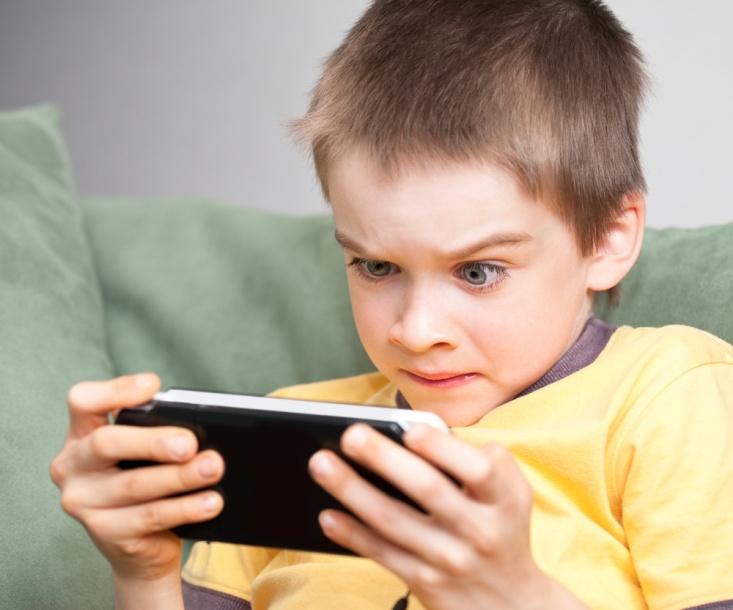 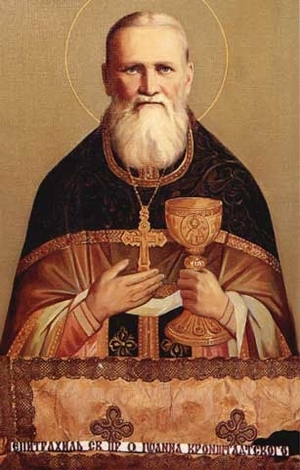 Величаем тя, 
Святый праведный 
отче наш Иоане, 
и чтим святую память твою,
 ты бо молиши о нас Христа, Бога нашего!
Спасибо 
за внимание!